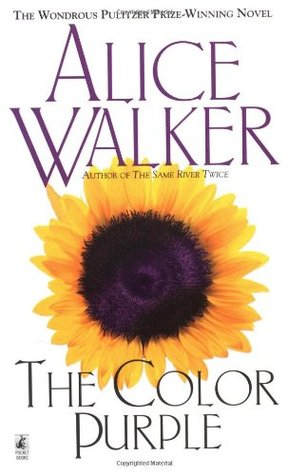 The Color Purple
NGO Research Assignment
Free the Children
“The people felt so betrayed! They stood by helplessly - they really didn’t know how to fight, and rarely think of it since the old days of tribal wars - as their crops and then their homes were destroyed.” (Walker 169)
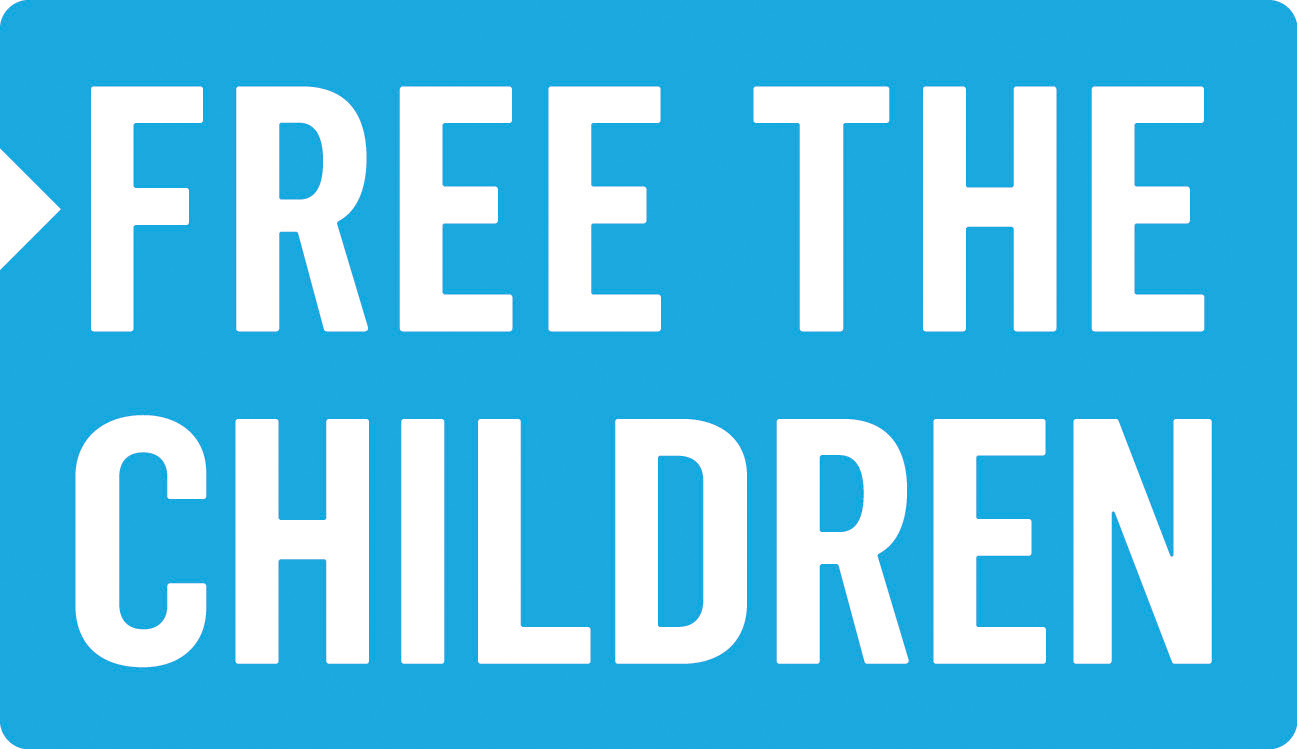 Free the Children
In The Color Purple, Celie writes and receives a series of letters to her younger sister Nettie. Nettie is situated in an African tribe, called the Olinka, as a missionary. Since there are so few missionaries, the tribe suffers from extreme poverty. When their territory is bought out by a rubber manufacturer in England, according to Nettie, everything they own is destroyed. As well, the women within the tribe suffer from lack of rights, as Nettie writes, “The Olinka do not believe girls should be educated. When I asked a mother why she thought this, she said: A girl is nothing to herself; only to her husband can she become something” (Walker 155). Free the Children is an NGO which strives to assist people - specifically children - in developing countries to lead a happier, healthier life and to pull themselves free of poverty by doing things such as building homes and schools, providing access to water, and helping educate children. They would be able to help the Olinka to overcome their struggles.
ACPD
“First he put his thing up gainst my hip and sort of wiggle it around. … Then he push his thing inside my pussy. When that hurt, I cry. He start to choke me, saying You better shut up and git used to it.” (Walker 1)
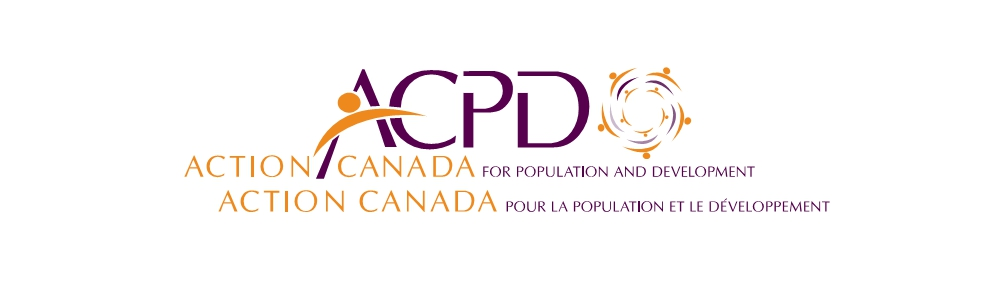 ACPD
A reoccurring theme in The Color Purple is sexual abuse. Several characters throughout the story, including the main character Celie and her friend Mary Agnes, are subjected to rape. In the beginning of the story, Celie is raped by her stepfather and has two children by him, both of which she has no right to see despite being their mother. Since she is only fourteen years old, there are potential health risks to giving birth. She then goes on to marry Albert, whom she calls “Mr. _” as she does every other man in the story, who also sexually abuses her. Action Canada for Population and Development, or ACPD, is an NGO that strives to protect the sexual and reproductive rights of everyone, including both men and women. Celie and Mary would benefit greatly from having their rights upheld, rather than not having rights to begin with, and would probably benefit even more from knowing that they had rights.
Human Rights Watch
“I’m at they beck and call all night and all day. They won’t let me see my children. They won’t let me see no mens. Well, after five years they let me see you once a year. I’m a slave, she say.” (Walker 103)
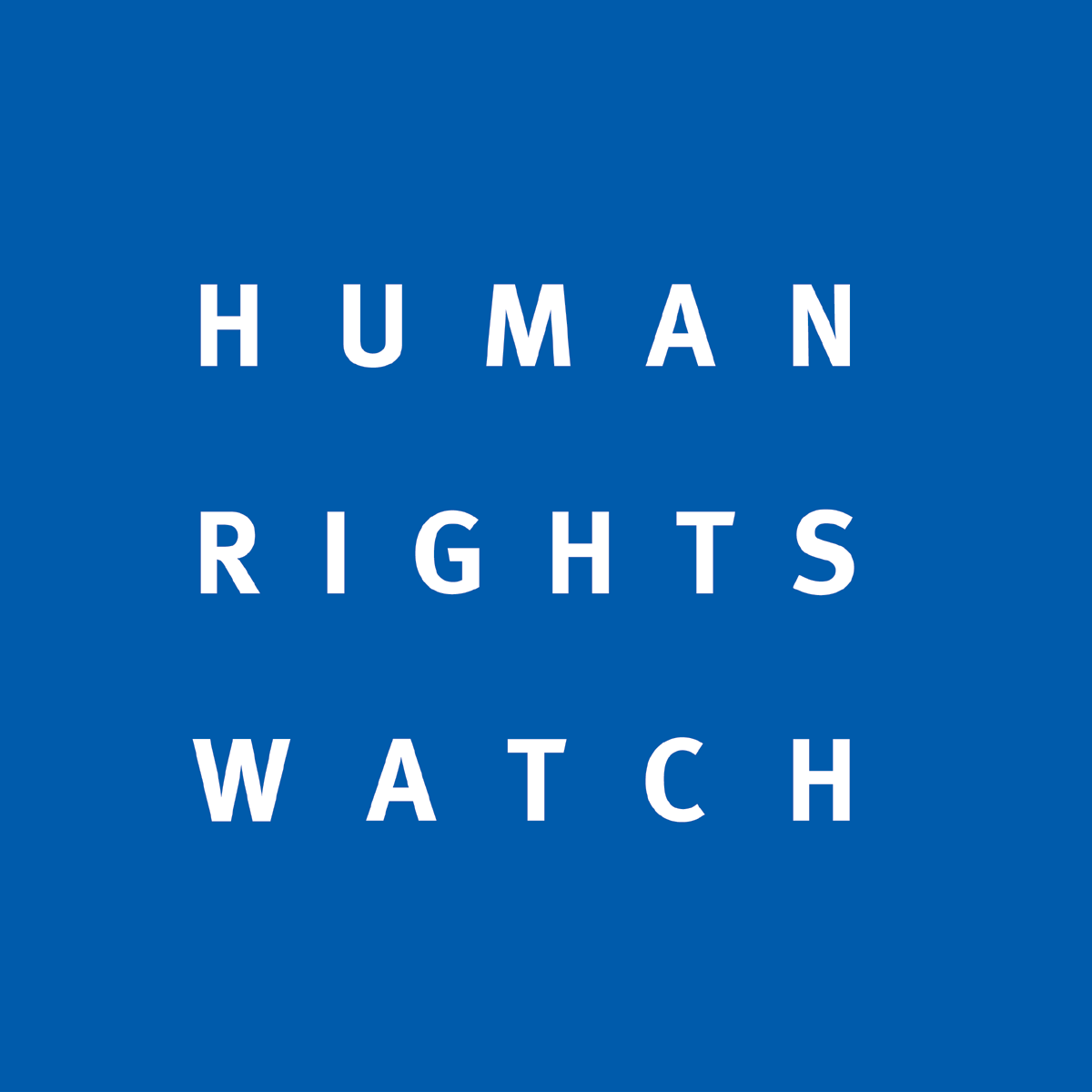 Human Rights Watch
Another reoccurring theme in The Color Purple is racism, since the majority of the characters are dark-skinned and are living in the American South during racist times. Sofia, another close friend of Celie’s, works in the house of a white family as a maid. Her mistress, Miss Millie, is oppressive towards her and treats her as though she is inferior due solely to the fact that she is black. Miss Millie inhibits her from seeing her family and from living her life. Thus, Sofia is subjected to racism. Human Rights Watch is an NGO whose mission is to protect the human rights of everyone around the world. Sofia would, under the help of Human Rights Watch, be able to see her family and work under fair conditions without discrimination. Many of the problems present in The Color Purple are centred around racism, and it would thus be beneficial to more people than just Sofia to have their rights protected.
AIWR
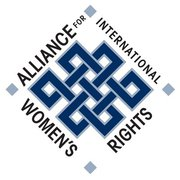 “Harpo ast his daddy why he beat me. Mr. _ say, Cause she my wife. Plus, she stubborn. All women good for.” (Walker 22)
AIWR
In The Color Purple, nearly every single female character is discriminated against. Celie’s stepfather, when conversing with Albert about the possibility of him taking her as a wife, says, “She ugly. Don’t even look like she kin to Nettie. But she’ll make the better wife. She ain’t smart either, and I’ll just be fair, you have to watch her or she’ll give away everything you own. But she can work like a man” (Walker 8). Celie has no say in the matter and is married to Albert, who then abuses her as well and treats her as though she is a dog as opposed to a human being like himself. He even goes so far as to model his abusive behaviour as dignified towards his son Harpo. The Alliance for International Women’s Rights, or AIWR, works to uphold the rights of women and to protect them from sexism so that they can live in equality to men. If Celie were to have women’s rights, she would be able to speak out against the abuses dealt to her by the men in her life.
Work Cited
Walker, Alice. The Color Purple. New York: Harcourt, 1982. Print.